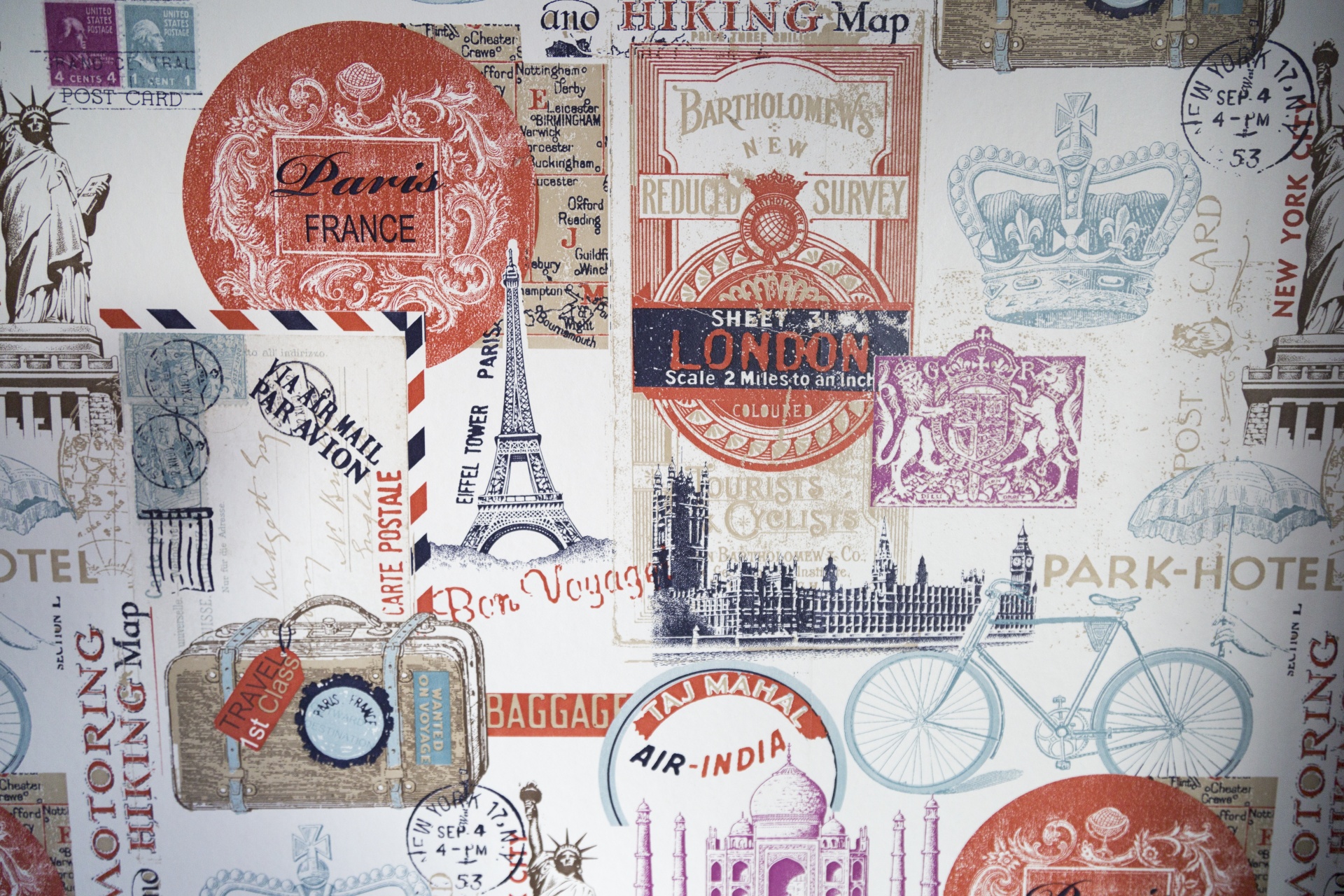 Peer-Reviewed Publications
CHICAGO, IL
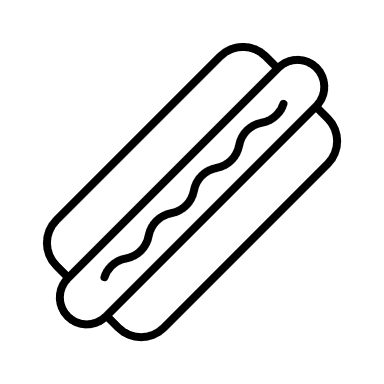 Professional Presentations
NEW YORK, NY
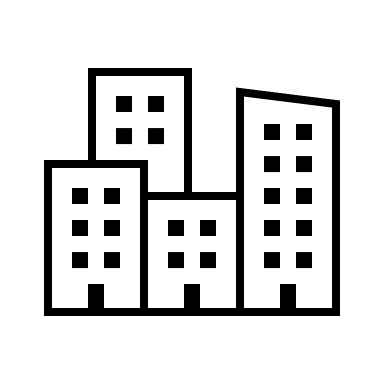 Podcast & Other Digital Dissemination
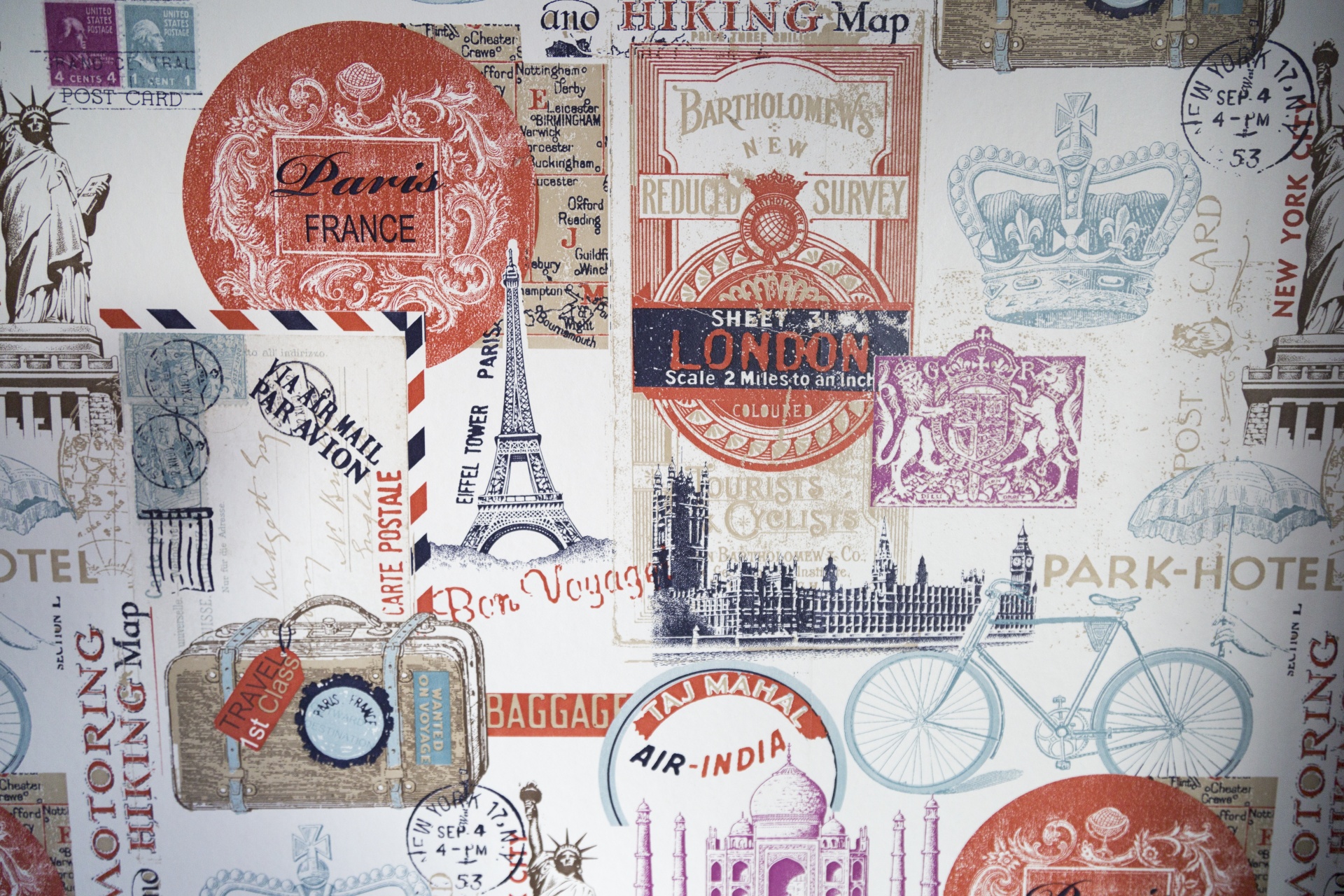 Choose Your Dissemination Journey
Choose your preferences: Indicate your preferred option from each category listed on the back of your passport
Calculate your totals: Sum up your selections in each of the four columns
Identify your top choice: Determine the column(s) with the highest total
LONDON, UK
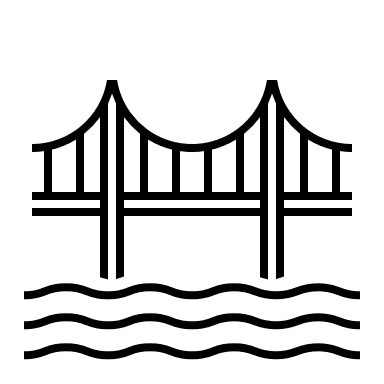 PARIS, FR
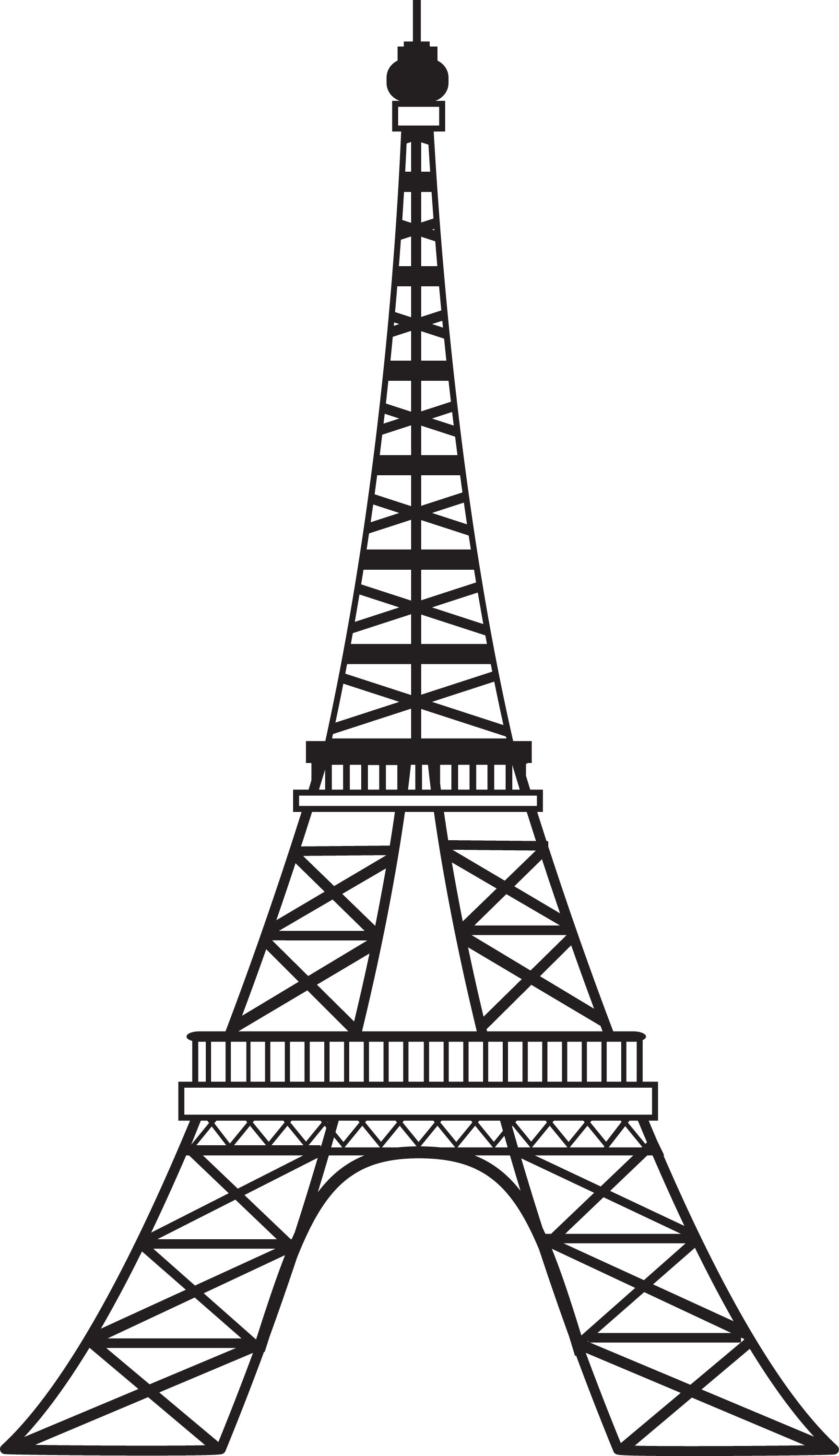 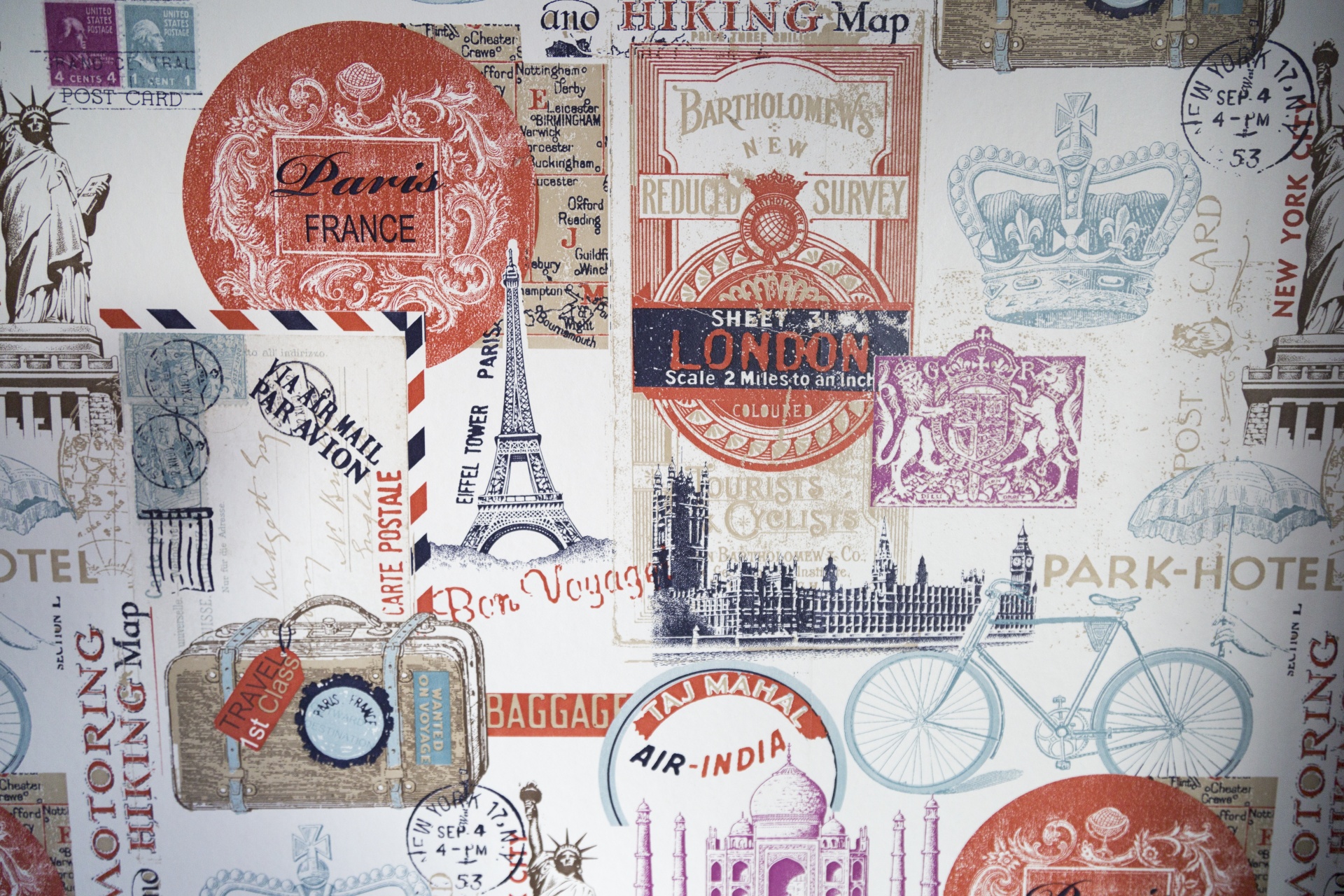 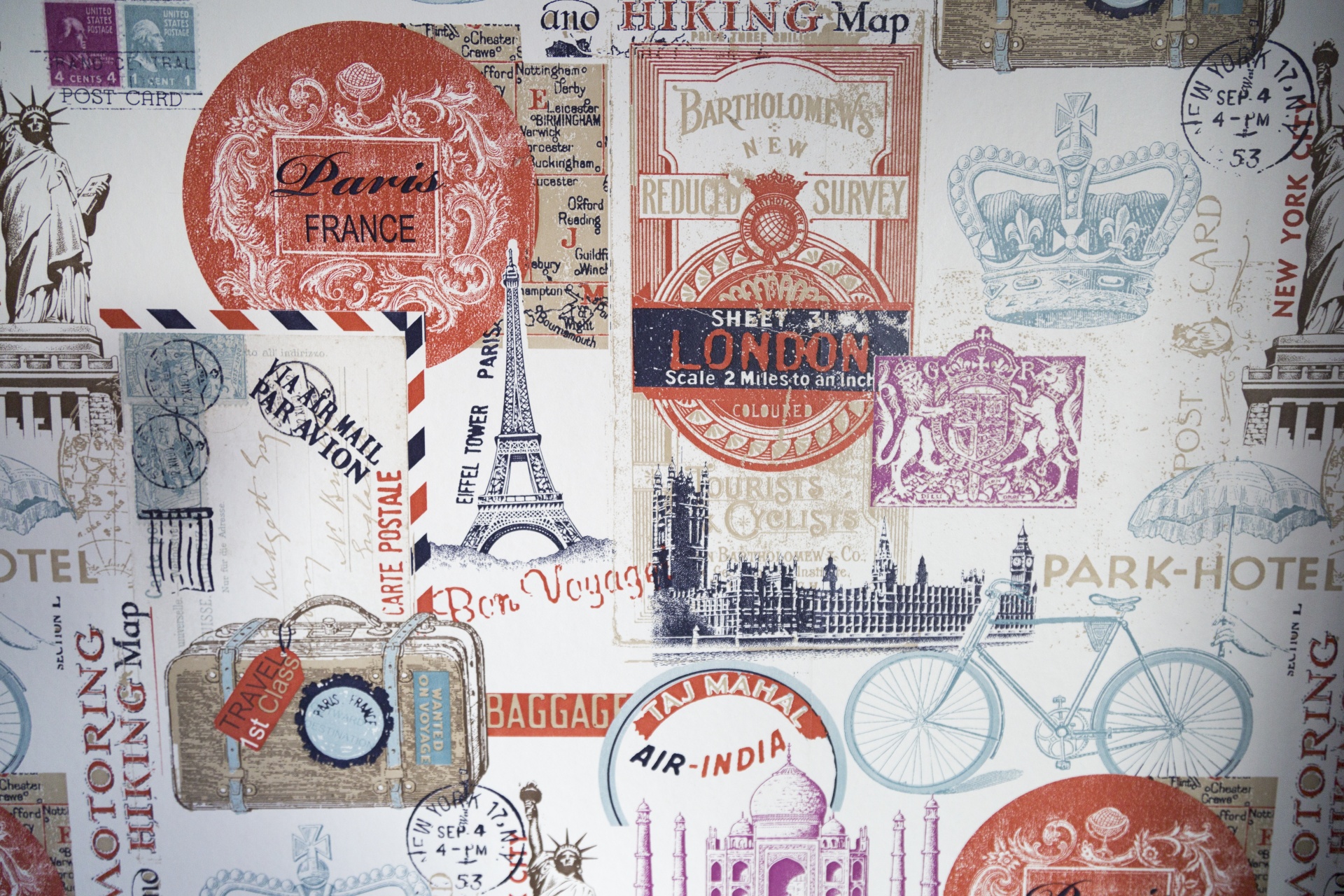